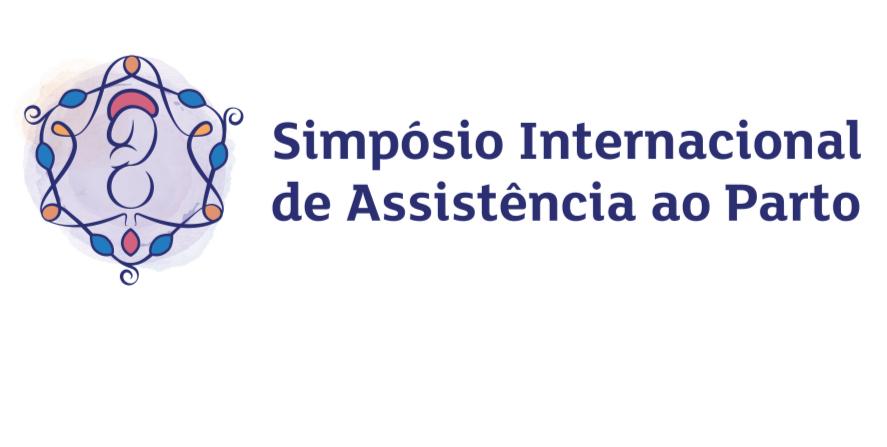 Título
Autor:
Orientador:
São Paulo, SP
2025
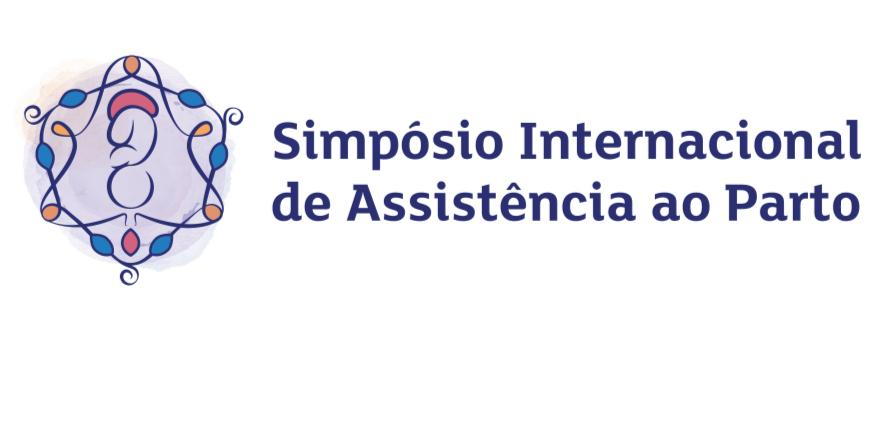 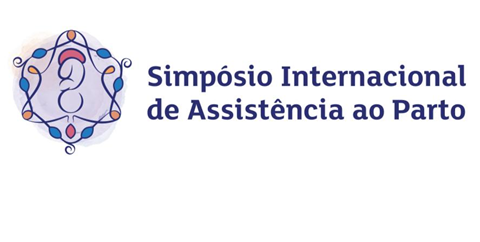